Communication
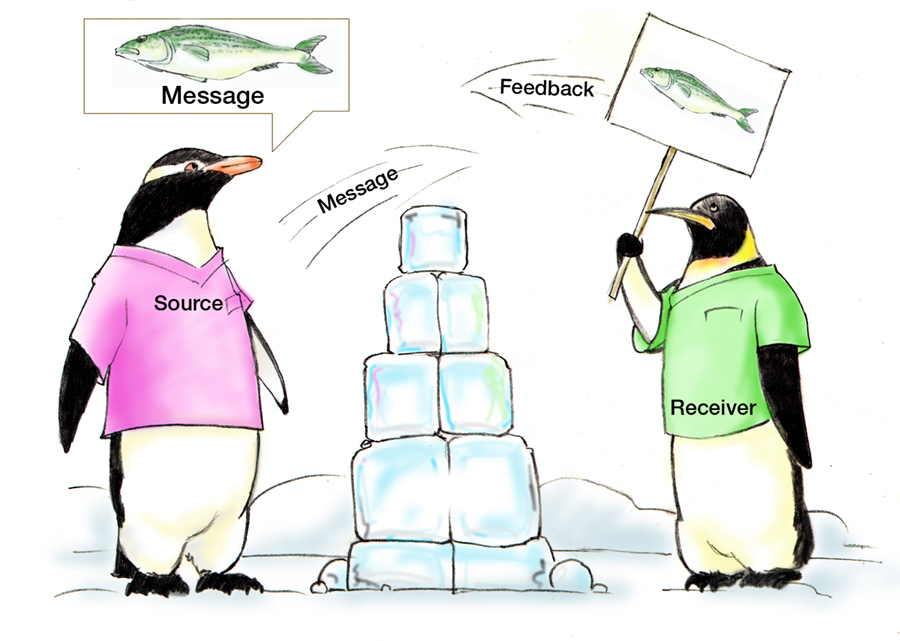 Assumptions 
Fatigue 
Distractions 
HIPAA
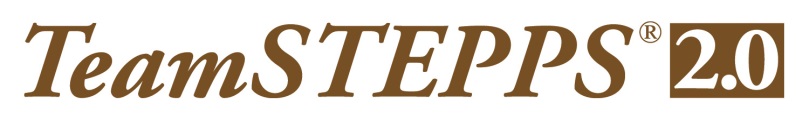 Objectives
Describe how communication affects team processes and outcomes
Define effective communication
Identify communication challenges
Identify TeamSTEPPS tools and strategies that can improve a team’s communication
2
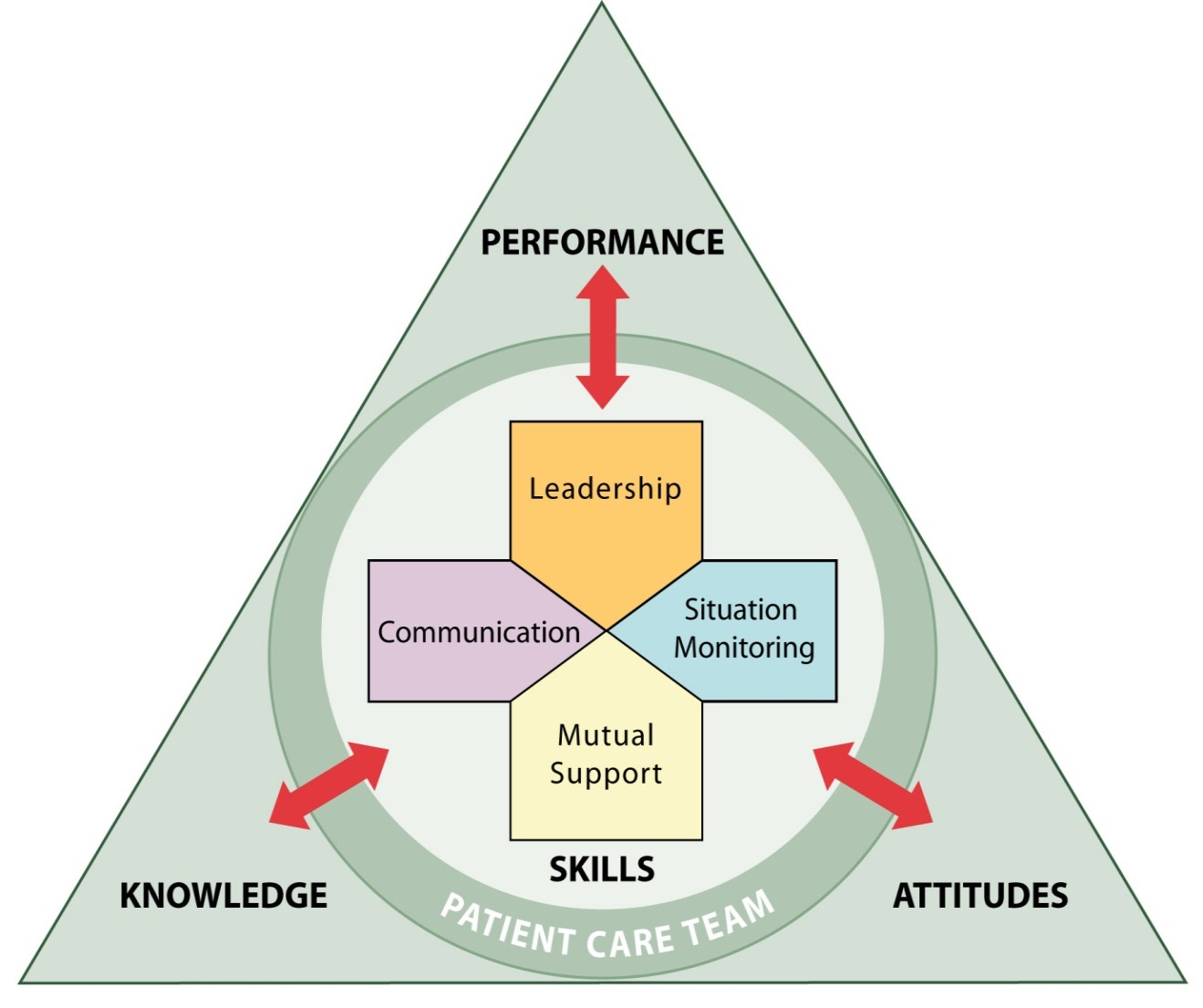 Communication
Effective communication skills are vital for patient safety
Enables team members to effectively relay information
The mode by which most TeamSTEPPS strategies and tools are executed
3
Importance of Communication
Joint Commission data continues to demonstrate the importance of communication in patient safety
1995 - 2005: Ineffective communicationidentified as root cause for nearly 66 percent of all reported sentinel events*
2010 - 2013: Ineffective communication among top 3 root causes of sentinel events reported**
* (JC Root Causes and Percentages for Sentinel Events (All Categories) January 1995−December 2005)
** (JC Sentinel Event Data (Root Causes by Event Type) 2004-2012)
4
Communication is clear?
Video: Battleship vs Lighthouse
Standards of Effective Communication
Complete	
Communicate all relevant information
Clear
Convey information that is plainly understood 
Brief	
Communicate the information in a concise manner
Timely
Offer and request information in an appropriate timeframe
Verify authenticity
Validate or acknowledge information
6
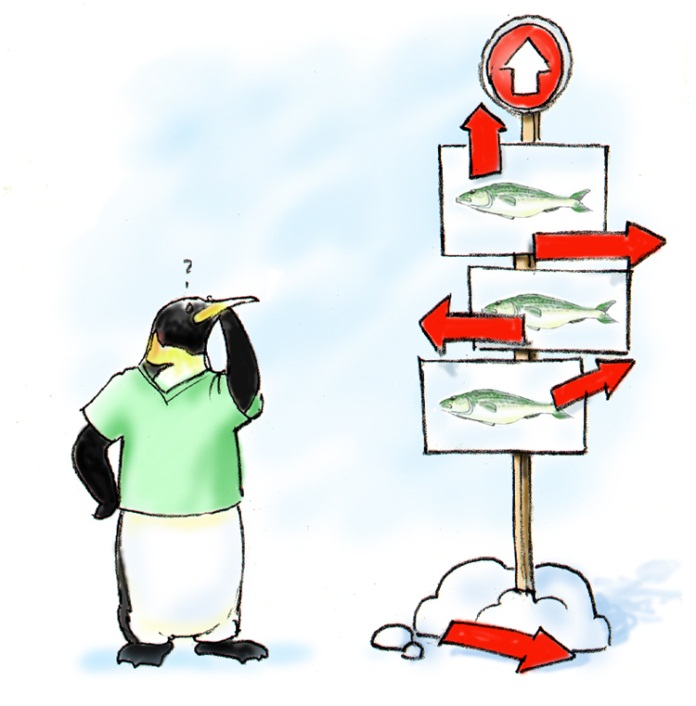 Brief
Clear
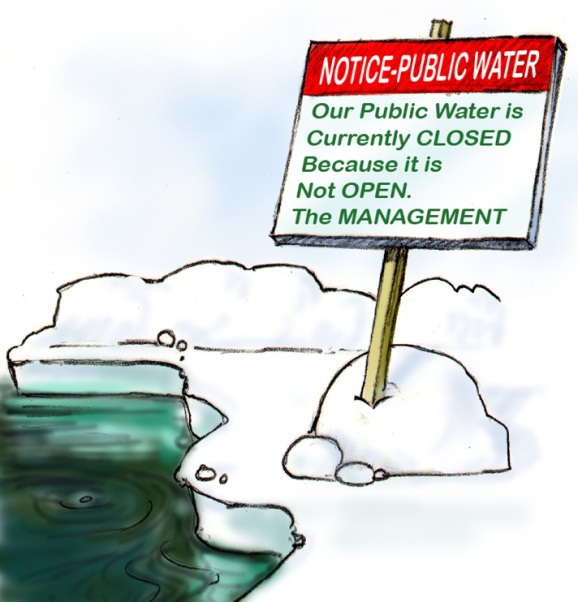 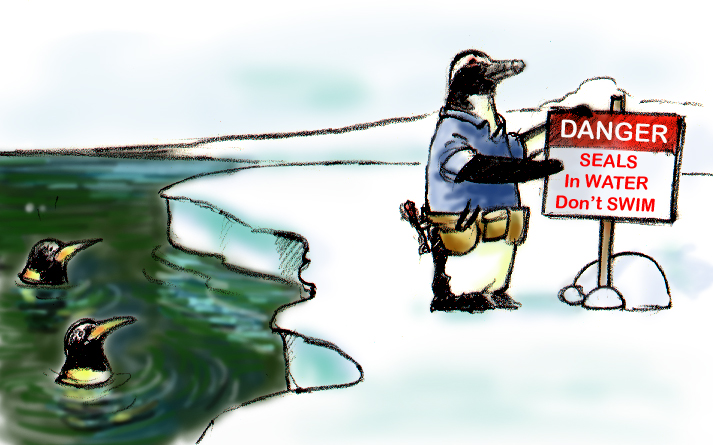 Timely
7
Communication is clear?
Video: Make Sure He’s Dead
Communication Tools
In TeamSTEPPS, communication is covered by four tools
Situation – Background – Assessment – Recommendation (SBAR)
Call-Out
Check-Back
Handoffs
9
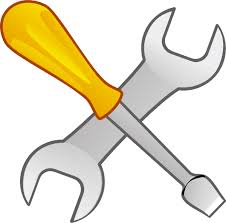 SBAR
A framework for team members to effectively communicate information to one another 
Communicate the following information:
Situation―What is going on with the patient?
Background―What is the clinical background or context?
Assessment―What do I think the problem is?
Recommendation―What would I recommend?
10
SBAR Example
SBAR Example
Video: SBAR
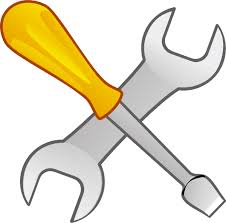 Call-Out
A strategy used to communicate important or critical information
It informs all team members simultaneously during emergency situations
It helps team members anticipate next steps
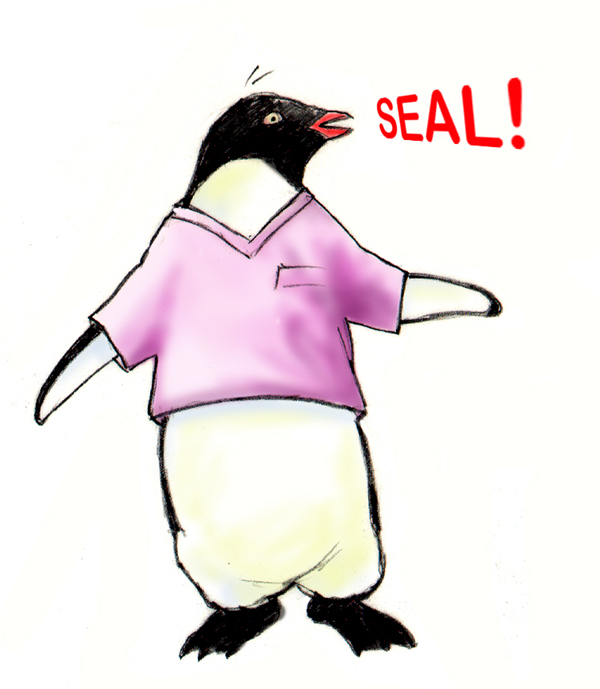 13
Check-Back is…
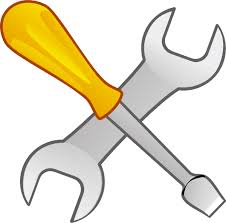 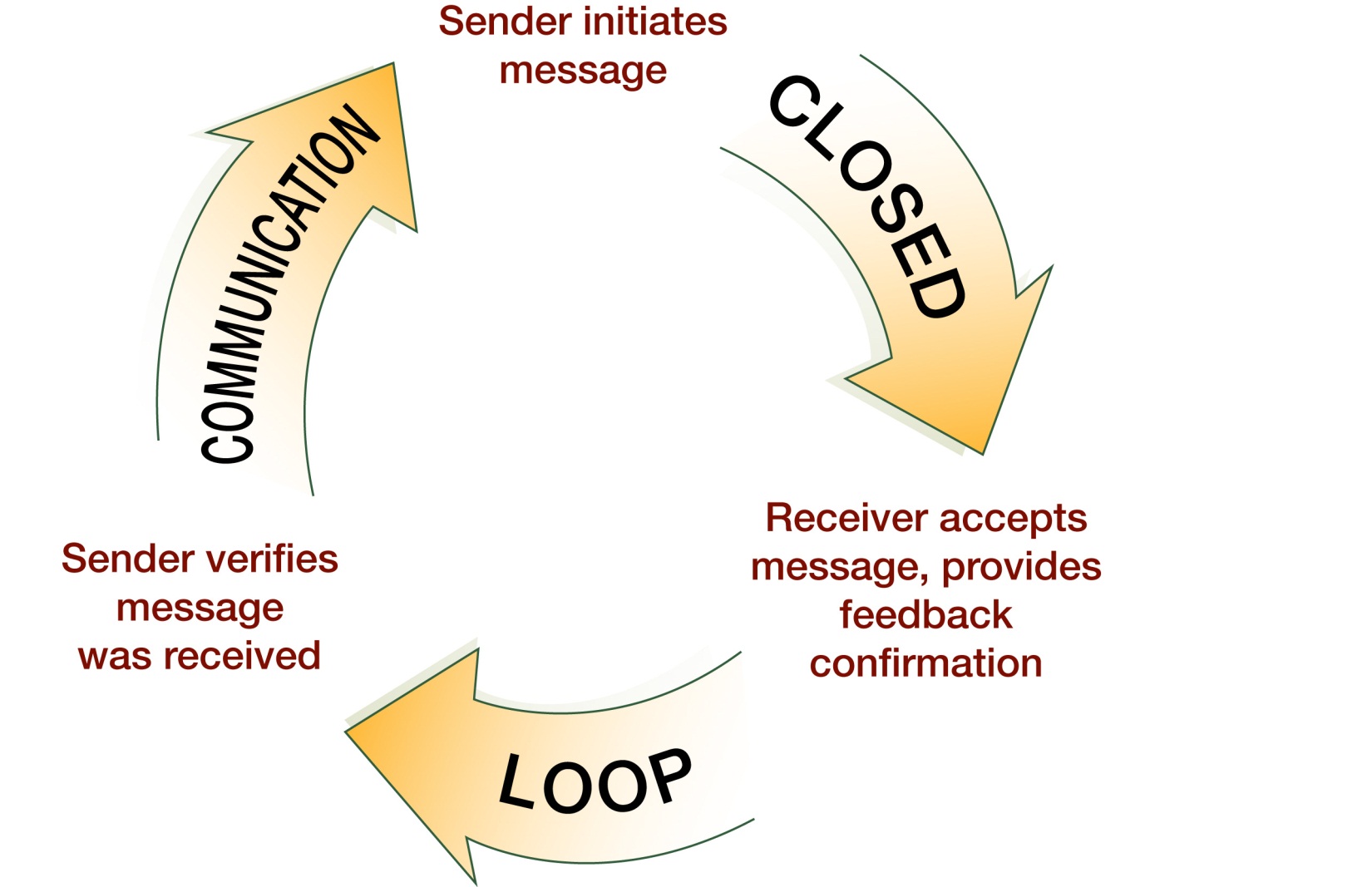 14
Check-Back video
Video: Steve Martin
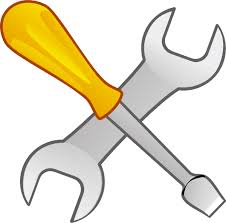 Handoff
The transfer of information during transitions in care across the continuum 
Includes an opportunity to ask questions, clarify, and confirm
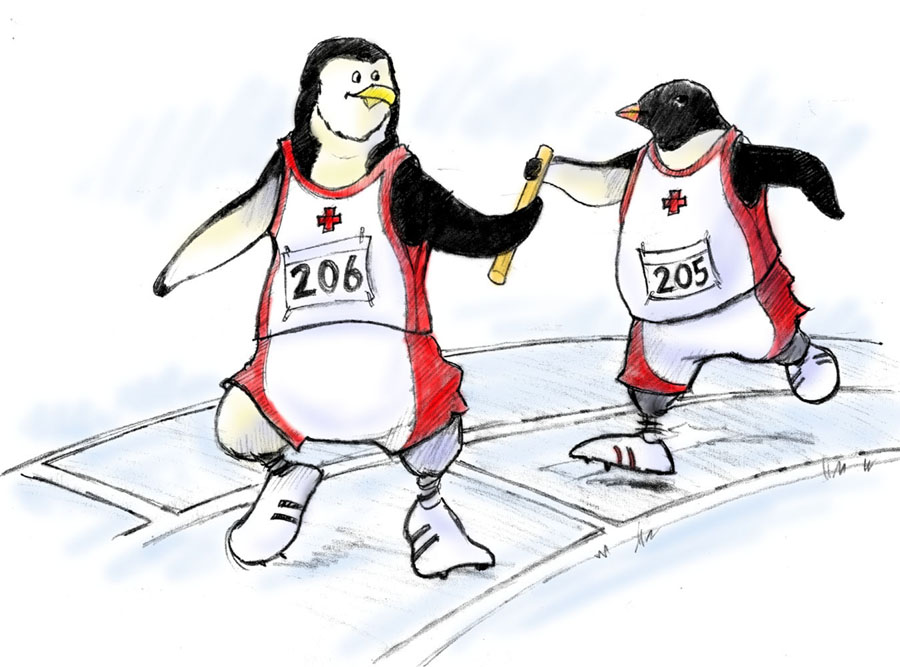 16
Handoff video
Handoff Consists of…
Transfer of responsibility and accountability
Clarity of information
Verbal communication of information
Acknowledgment by receiver
Opportunity to review
18
Specific Handoff Tools
ANTICipate
Administrative Data; New clinical information; Tasks to be performed; Illness severity; Contingency plans for changes
I PASS
Illness severity; Patient Summary; Action list for the new team; Situation awareness and contingency plans; Synthesis and “read back” of the information
SHARQ
Situation; History; Assessment; Recommendations/Result; Questions
19
Communication Challenges
Language barrier
Distractions
Physical proximity
Personalities
Workload
Varying communication styles
Conflict
Lack of information verification 
Shift change
20
Tools & Strategies Summary
BARRIERS
Inconsistency in Team Membership
Lack of Time
Lack of Information Sharing
Hierarchy
Defensiveness
Conventional Thinking
Complacency
Varying Communication Styles
Conflict
Lack of Coordination and Followup with Coworkers
Distractions
Fatigue
Workload
Misinterpretation of Cues
Lack of Role Clarity
TOOLS and STRATEGIES
Communication
SBAR
Call-Out
Check-Back
Handoff
OUTCOMES
Shared Mental Model
Adaptability
Team Orientation
Mutual Trust
Team Performance
Patient Safety!!
21